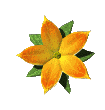 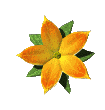 Tự nhiên & Xã hội
BÀI 34,35:Ôn tập và kiểm tra học kì I
BÀI 36
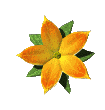 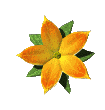 2. Hình nào thể hiện hoạt động nông nghiệp, công nghiệp, thương mại, thông tin liên lạc,…?
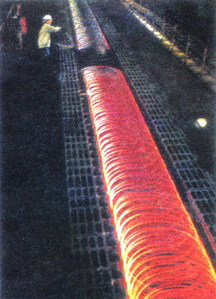 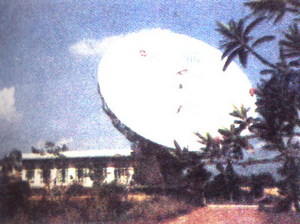 1
2
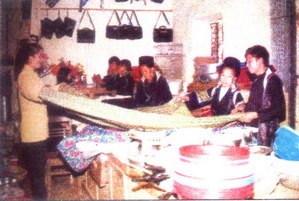 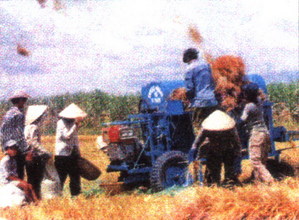 3
4
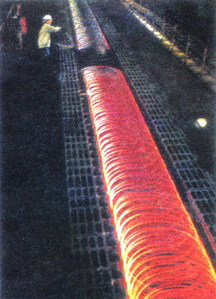 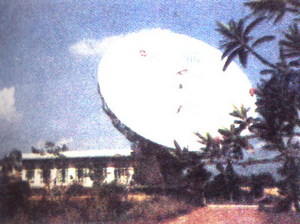 Thông tin liên lạc
Công nghiệp
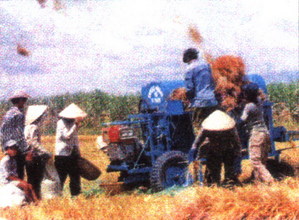 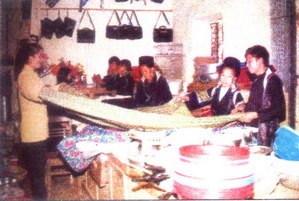 Thương nghiệp
Nông nghiệp
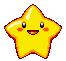 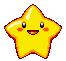 Sưu tầm và giới thiệu những tranh ảnh về hoạt động công nghiệp , nông nghiệp, thương mại, thông tin liên lạc.
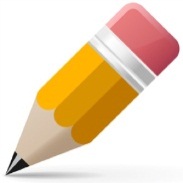 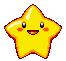 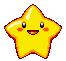 HOẠT ĐỘNG NÔNG NGHIỆP
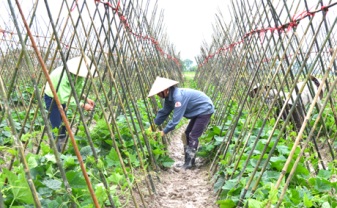 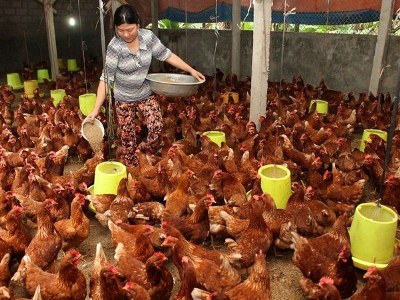 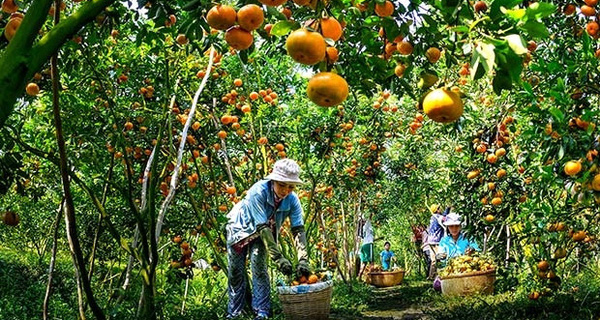 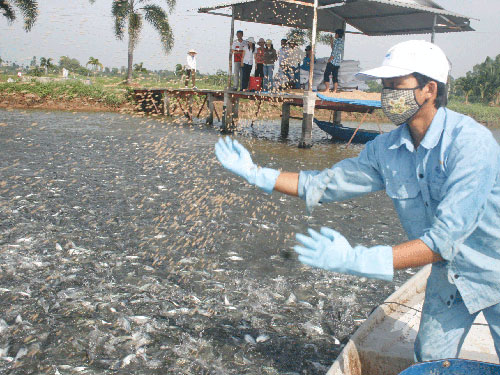 HOẠT ĐỘNG CÔNG NGHIỆP
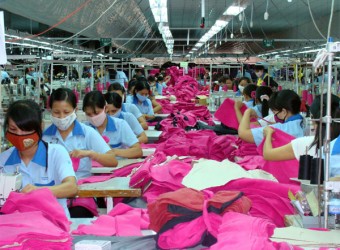 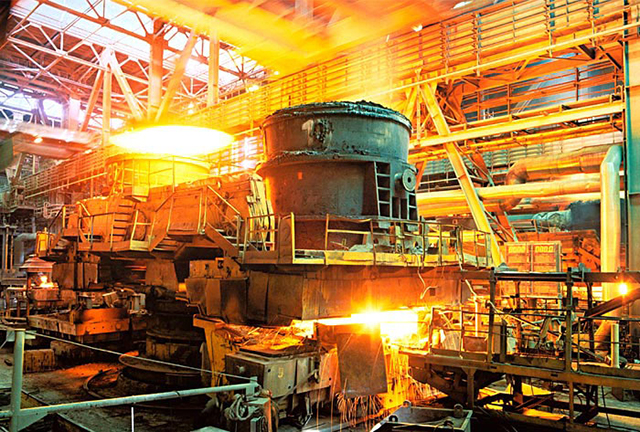 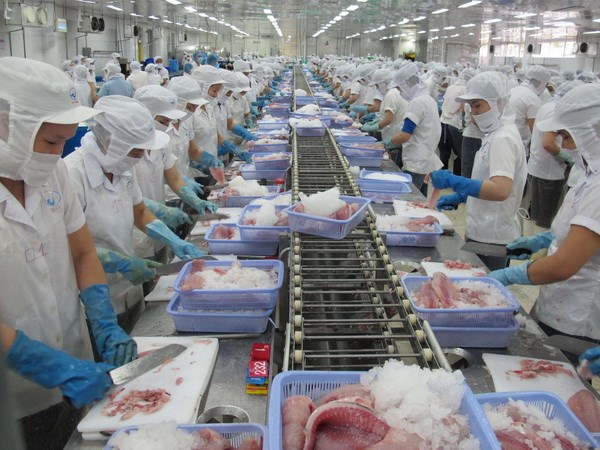 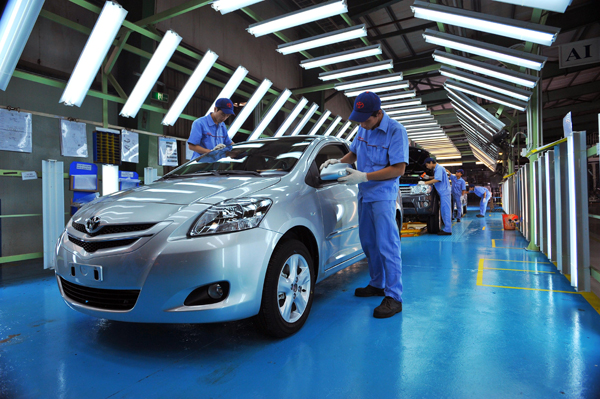 HOẠT ĐỘNG THƯƠNG MẠI
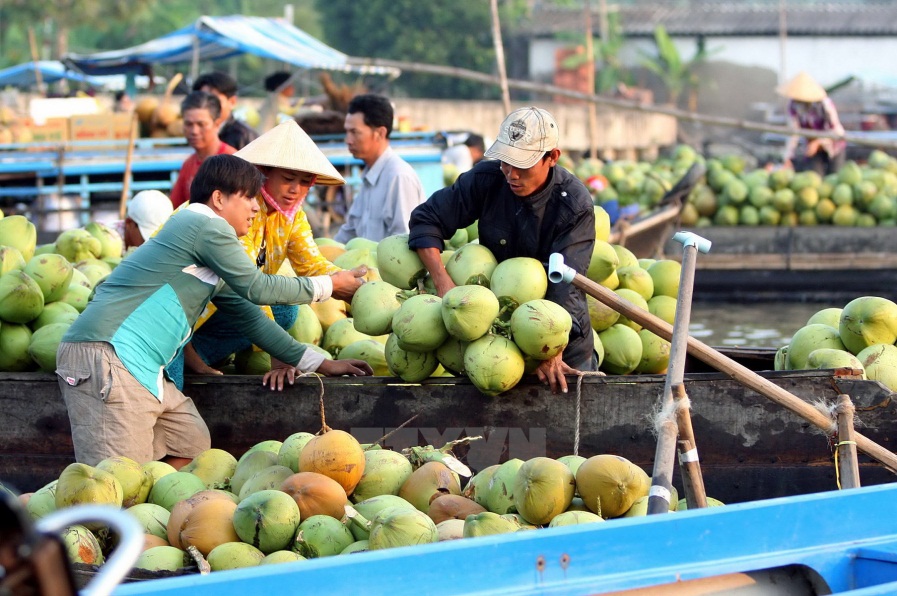 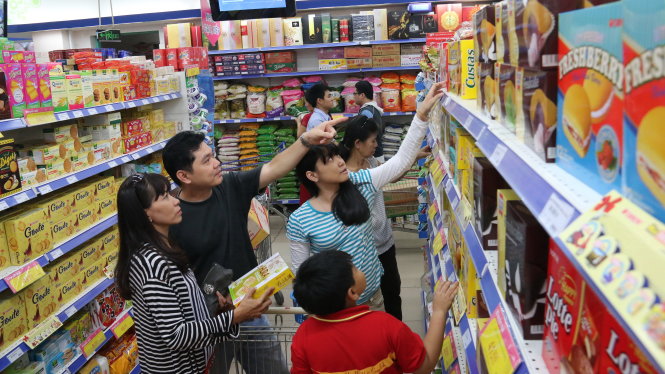 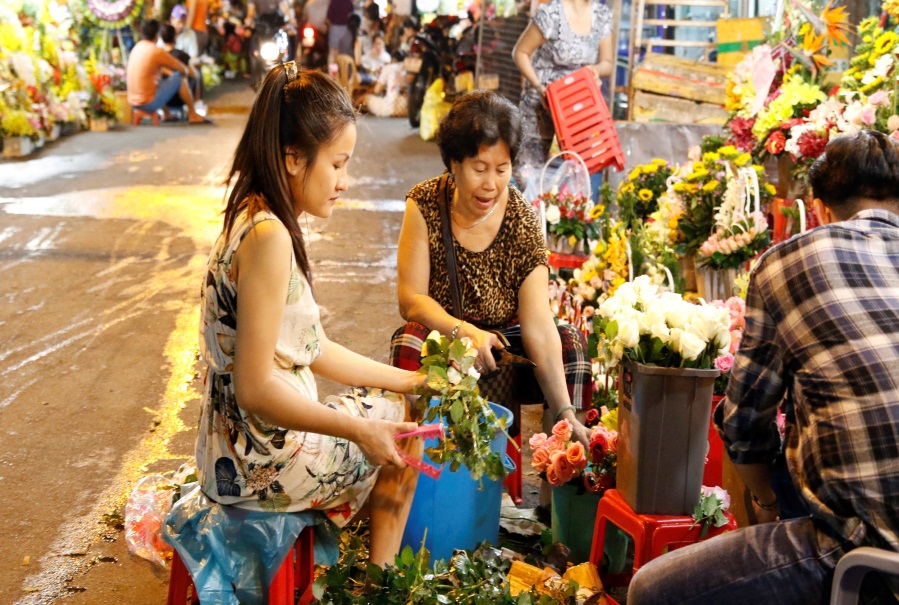 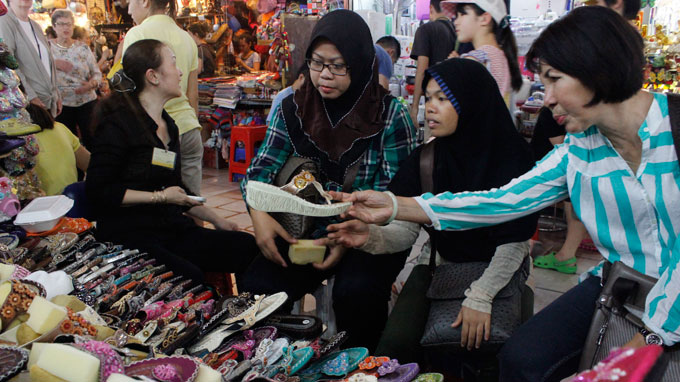 HOẠT ĐỘNG THÔNG TIN LIÊN LẠC
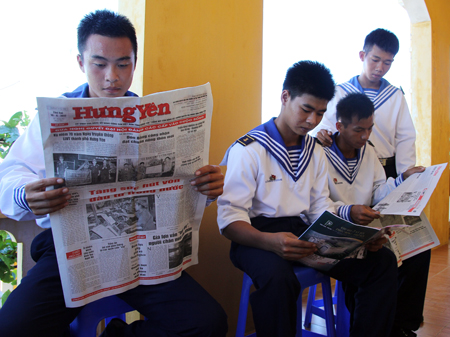 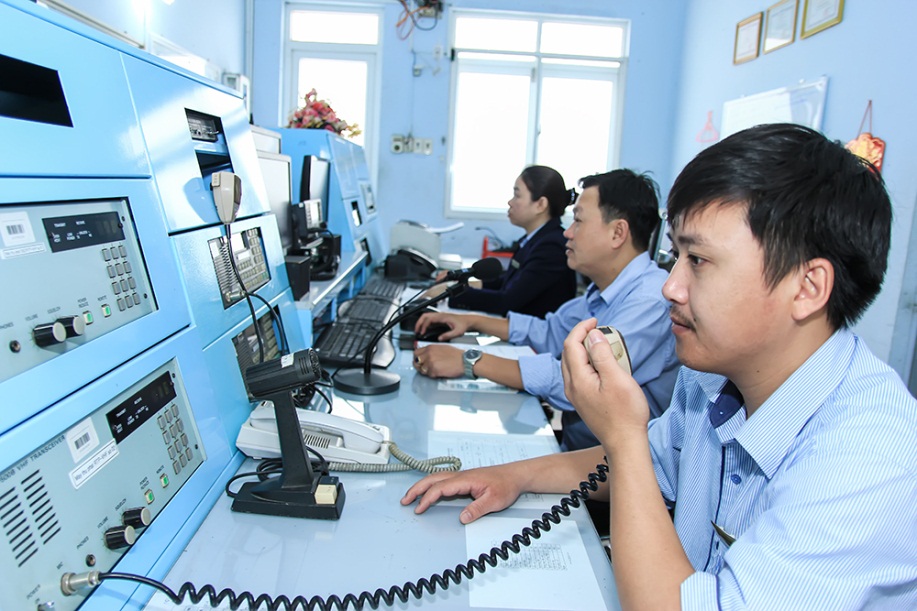 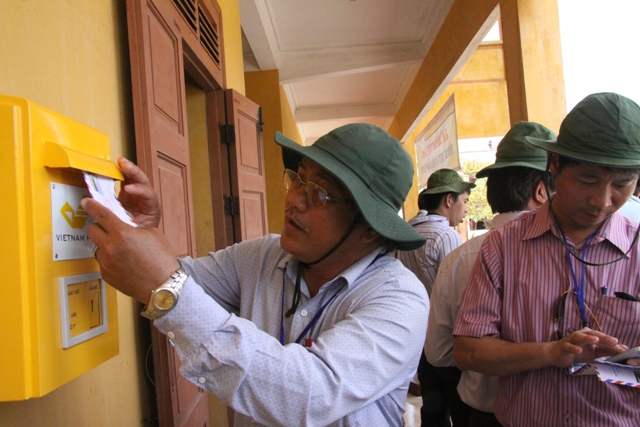 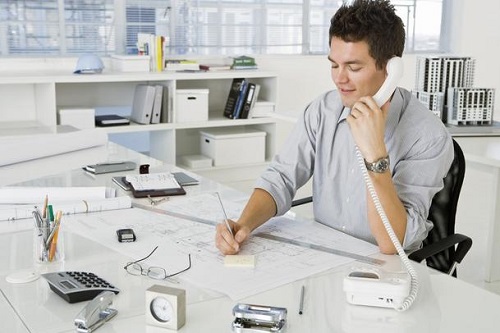 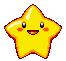 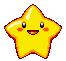 TRÒ CHƠI
Hãy nêu một số sản phẩm nông nghiệp, công nghiệp và thông tin liên lạc
Bưu phẩm
Gạo
Dầu mỡ
Giấy
Thư
Dứa
Tôm cá
Chè
Quần áo
Báo
Đỗ tương
Than đá
Bản tin
Lợn
Sắt thép
Tin tức
Gà
Máy vi tính
Phim ảnh
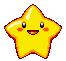 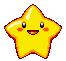 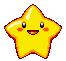 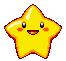 Vẽ sơ đồ và giới thiệu về các thành viên trong gia đình của bạn
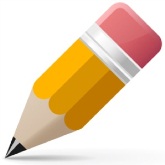 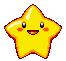 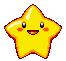 Lan
Bố Lan
Mẹ Lan
Mẹ Tâm
Ông
Bà
Tâm
Bố Tâm
X
X
X
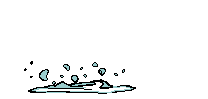 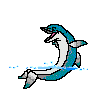 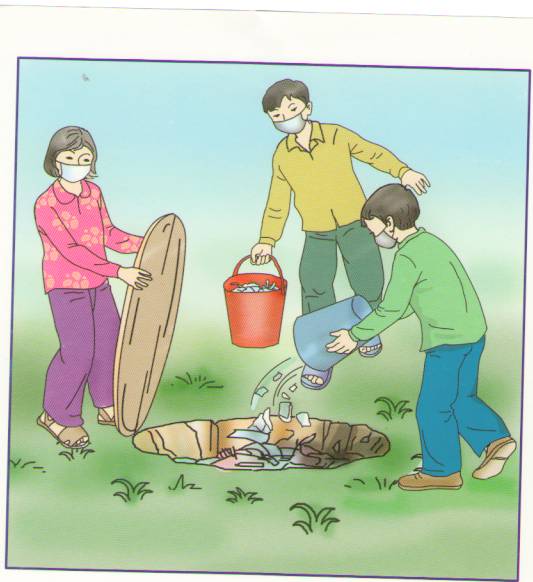 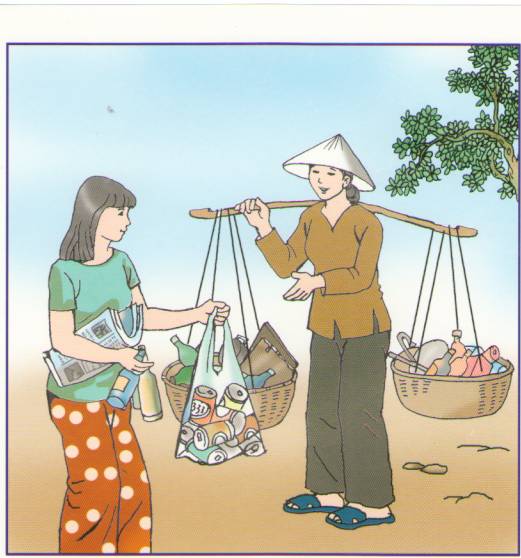 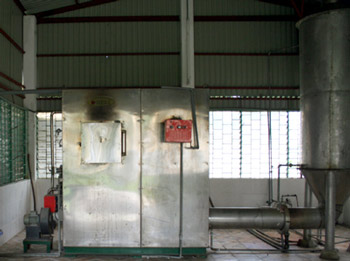 4
1
3
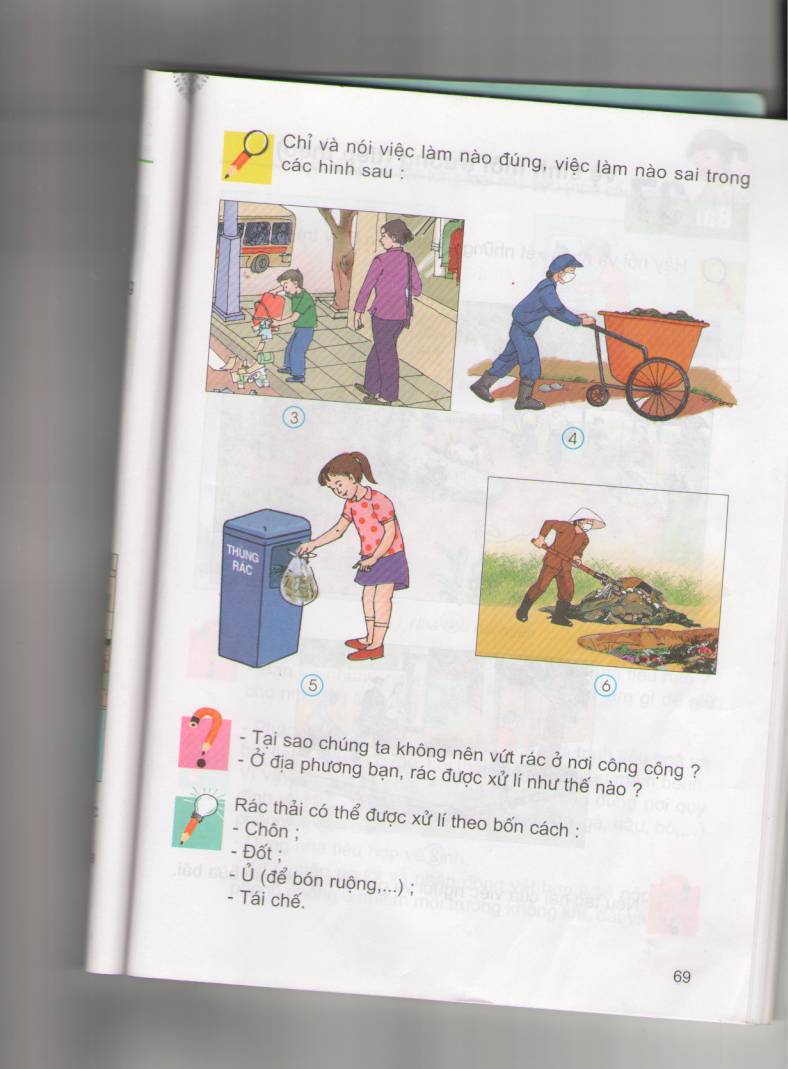 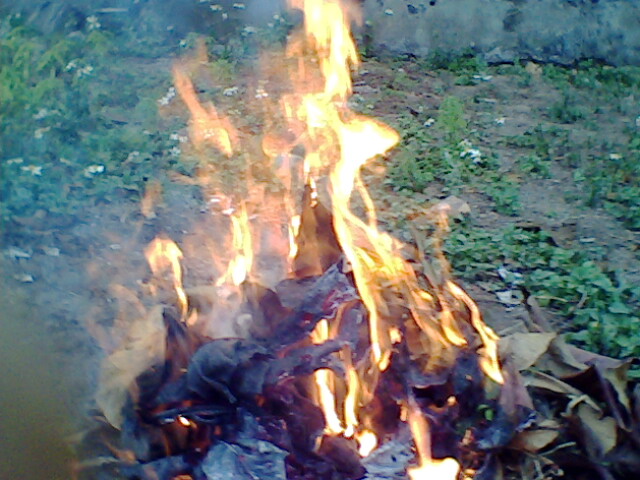 5
2
Tù nhiªn vµ X· héi
VÖ sinh m«i tr­ưêng
Bµi 36:
1/ Tác hại của rác thải
2/  Những việc nên làm và không nên làm đối với rác thải
3/  Xử lý rác thải
Tù nhiªn vµ X· héi
Bµi 36:
VÖ sinh m«i trư­êng
1/ Tác hại của rác thải
2/  Những việc nên làm và không nên làm đối với rác thải
3/  Xử lý rác thải
Rác thải có thể xử lý theo bốn cách:
       - Chôn.
       - Ủ (để bón ruộng…)
       - Đốt.
       - Tái chế.
Tù nhiªn vµ X· héi
Bµi 36:
VÖ sinh m«i tr­ưêng
Thường xuyên giữ gìn và bảo vệ môi trường bằng những việc làm có ích.
 Không vứt rác bừa bãi nơi công cộng và nơi ở của mình
 Xử lý rác thải bằng cách: Đốt, chôn, ủ, tái chế…/
Tù nhiªn vµ X· héi
Bµi 36:
VÖ sinh m«i tr­ưêng
Mét vµi h×nh ¶nh ®Ñp
 vÒ m«i tr­êng
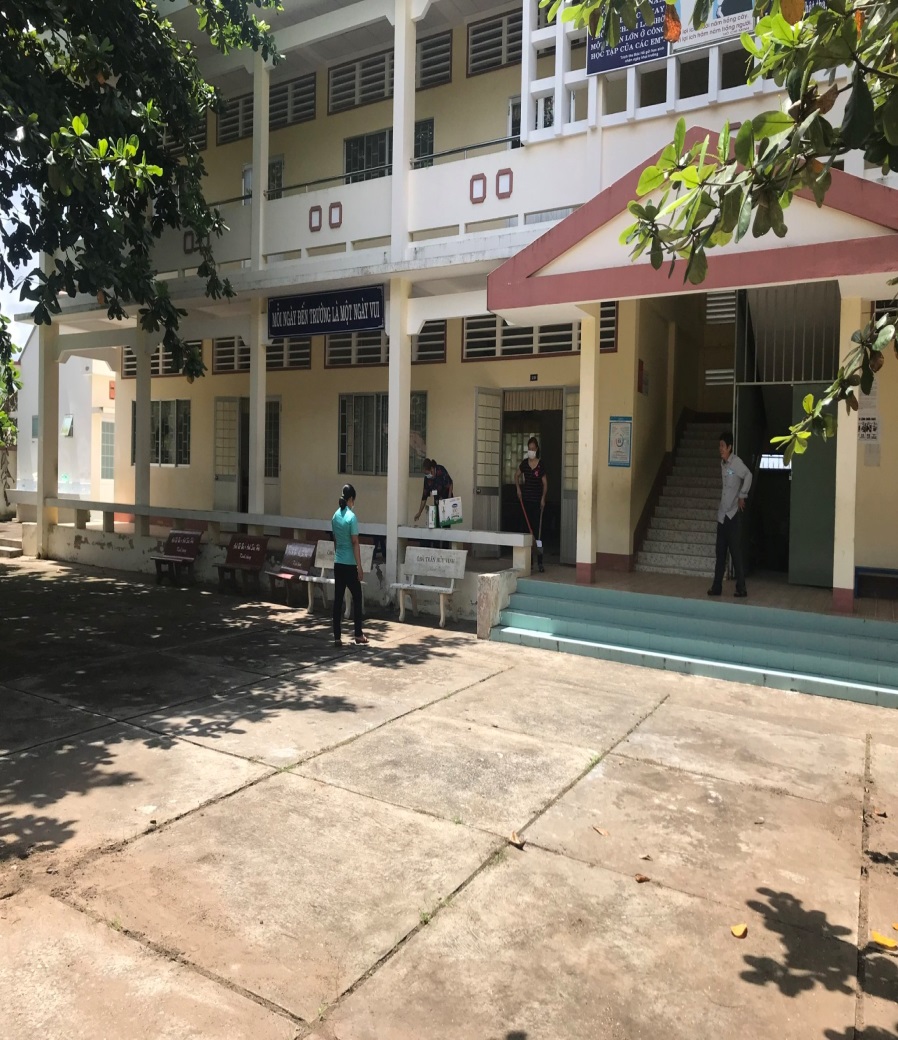 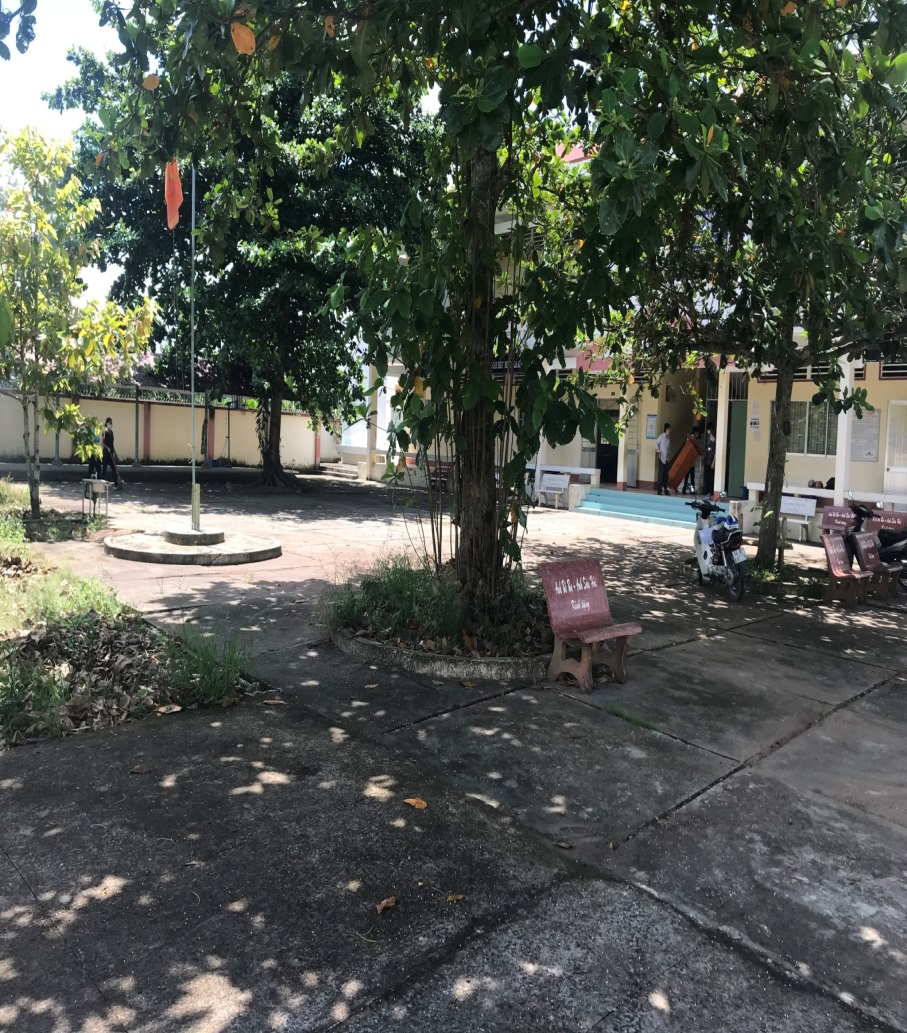 Xanh 
S¹ch
ĐÑp
Một vài hình ảnh đẹp về môi trường
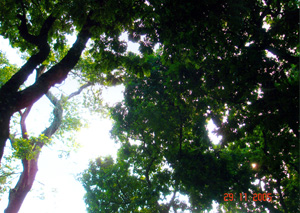 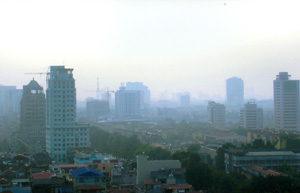 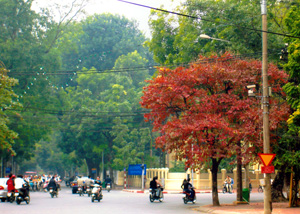 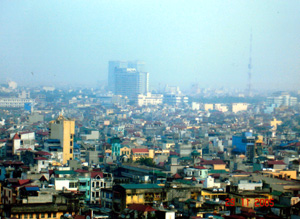 V× mét
 ViÖt Nam m·i m·i t­¬i xanh !
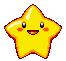 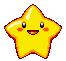 Chúc các em chăm ngoan học giỏi!
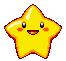 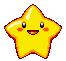